Infosessie NT2 Wijziging inschrijvingsgelden
7, 9 en 10 februari 2023
agenda
Algemeen kader nieuw NT2-beleid

Toepassing nieuwe inschrijvingsgelden

Aanpassing tariefsuggestie NT2

Aanpassing NT2-tarieven in DAVINCI

Stand van zaken NT2-test
2
KADER WIJZIGING REGELGEVING NT2
Katlijn Schroyens
WIJZIGINGSDECREET NT2
Decreet van 24 juni 2022 tot wijziging van het decreet van 15 juni 2007 betreffende het volwassenenonderwijs en tot wijziging van het decreet van 7 juni 2013 betreffende het Vlaamse integratie- en inburgeringsbeleid in functie van het hertekende inburgeringsbeleid
VLAAMS REGEERAKKOORD
“We stappen af van het gratis inburgeringsbeleid. Inburgeraars zullen een financiële vergoeding moeten betalen van twee keer 90 euro wanneer ze een inburgeringscontract tekenen. Hiervoor krijgen zij een cursus maatschappelijke oriëntatie en een cursus NT2 tot op niveau A2. Bij het afleggen van de toetsen NT2 en maatschappelijke oriëntatie betalen ze voor elk van deze twee toetsen 90 euro. Deze regeling geldt ook voor vrijwillige inburgeraars. Indien de inburgeraar niet slaagt, dient men opnieuw te betalen voor een nieuwe test.”
VLAAMS REGEERAKKOORD
“Het is belangrijk dat nieuwkomers zich zelfstandig kunnen redden in hun nieuwe taal, het Nederlands. We verwachten dat de inburgeraar op het einde van het traject het taalniveau A2 behaalt. Het taalniveau wordt via een gestandaardiseerd, op een aantal centrale plaatsen georganiseerd, examen getest. Voor analfabeten en laaggeletterden wordt een aangepast taalniveau voorzien."
VLAAMS REGEERAKKOORD
“Binnen 24 maanden na succesvolle afronding van het inburgeringstraject moet de verplichte inburgeraar op arbeidsactieve leeftijd die geen job heeft, geen opleiding volgt of niet studeert (d.w.z. in die periode geen 6 maanden onafgebroken gewerkt heeft, een opleiding gevolgd of gestudeerd), een test afleggen voor taalniveau B1 mondeling (luisteren en spreken).”
NOTA VLAAMSE REGERING
Pagina 4:

“Voor de cursus NT2 (m.i.v. de test) aan een CVO of CBE hanteren we het standaardtarief van 1,5 euro per lestijd, met een bijdrageplafond van 180 euro voor het NT2-traject tot en met A2. De betaling gebeurt per module, zoals gebruikelijk in het volwassenenonderwijs, en dus gefaseerd. 

Voor de cursus NT2 (m.i.v. de test) aan een UTC passen we het huidige beurzensysteem aan, zodat elke inburgeraar zelf een bijdrage van 180 euro moet voorzien."
NOTA VLAAMSE REGERING
Pagina 4:

“Elke inburgeraar zal deze vergoedingen moeten betalen. Indien de inburgeraar niet slaagt voor de test, dient men opnieuw te betalen voor een nieuwe test. 

Voor inburgeraars, ingeschreven in het Rijksregister in een gemeente van het Brussels Hoofdstedelijk Gewest wordt een uitzondering voorzien op de financiële vergoeding. Dit gelet op de specifieke Brusselse context."
NOTA VLAAMSE REGERING
Pagina 8:

"Met betrokkenheid van de onderwijsverstrekkers, evolueren we naar een gestandaardiseerde NT2-test, die net-en koepeloverschrijdend wordt ingezet binnen alle NT2-opleidingen van CVO’s en CBE’s. We focussen hierbij in eerste instantie op de taalniveaus A1 en A2 schriftelijk en mondeling t.e.m. B1 mondeling. Het certificaat van het betrokken taalniveau kan pas uitgereikt worden indien men slaagt voor deze test."
NOTA VLAAMSE REGERING
Pagina 8 – 9:

“Met deze NT2-test willen we een hefboom bieden zodat elke inburgeraar, maar ook andere anderstaligen, traag-of snel-lerend, ongeacht de plaats waar hij NT2 volgt, hetzelfde taalniveau kan halen en dit ook vast kan stellen in de dagelijkse realiteit, bijvoorbeeld op het werk, bij het solliciteren, tijdens het oudercontact, voor consultaties, enz."
OMZETTING IN REGELGEVING
Wijzigingsdecreet inburgering 9 juli 2021
Behandeling Vlaams Parlement wijzigingsdecreet inburgering 

Wijzigingsdecreet NT2 24 juni 2022
Behandeling Vlaams Parlement wijzigingsdecreet NT2 

Wijzigingsbesluit inburgering 8 juli 2022
Beslissing Vlaamse Regering wijzigingsbesluit inburgering 
 
BVR NT2-test + inwerkingtreding decreet 7 oktober 2022
Beslissing Vlaamse Regering NT2-test
KRACHTLIJNEN DECREET
De uitbreiding van de onderwijsbevoegdheid voor de CBE in functie van het versterkte taalniveau na het inburgeringstraject. 

De invoering van een NT2-test voor het uitreiken van een certificaat van taalniveau A2.

De invoering van een inschrijvingsgeld voor inburgeraars in de NT2-opleiding met inbegrip van de NT2-test.
ONDERWIJSBEVOEGDHEID CBE
Uitbreiding met een opleiding Nederlands tweede taal voor mondelinge vaardigheden op het niveau richtgraad 2 (ERK B1) 

 Zowel voor Alfa-NT2-cursisten als NT2-cursisten in de basiseducatie

 = rechtsgrond voor het ontwikkelen van een opleidingsprofiel door de PBD dat na advies van de VLOR ter goedkeuring wordt voorgelegd aan de Vlaamse Regering
NT2-TEST
Definitie:
Aantonen taalvaardigheidsniveau ERK A2
Vier onderdelen: lezen, luisteren, schrijven en spreken

Certificaat van de 4 NT2-opleidingen op het niveau A2 is afhankelijk van het slagen op de NT2-test.
Bij niet-slagen: herkansing mogelijk op voorwaarde van opnieuw deelnemen aan (een deel van) de opleiding

Organisatie door de CBE en CVO volgens modaliteiten voor ontwikkeling en afname vastgelegd in BVR
INSCHRIJVINGSGELD NT2 R1
Standaardtarief van 1,5 euro en geen verhoogd tarief voor: 

NT2-opleidingen CBE:
Nederlands tweede taal alfa mondeling richtgraad 1
Nederlands tweede taal alfa mondeling richtgraad 1 - schriftelijk richtgraad 1.1 
Latijns Schrift - Basiseducatie 
Nederlands tweede taal richtgraad 1 
NT2-opleidingen CVO
Nederlands tweede taal richtgraad 1 
Lezen en Schrijven voor Andersgealfabetiseerden
PLAFOND NT2 R1
Plafond van 180 euro per NT2-opleiding 

 Inbegrepen:
Latijns Schrift BE of Lezen en Schrijven voor Andersgealfabetiseerden
Heroriëntering 
Eerste deelname aan de NT2-test
VRIJSTELLINGEN
Geen vrijstelling inschrijvingsgeld voor verplichte inburgeraar (tenzij in Brussel gedomicilieerd)

Vrijstelling voor wie in Brussel gedomicilieerd is en NT2 R1 of R2 volgt (geen verhoogd tarief)
voor inburgeraar die NT2 in of buiten Brussel volgt
voor andere NT2-cursist die NT2 in Brussel volgt

Vrijstelling voor (ex-)inburgeraar in NT2 R2 (maar wel verhoogd tarief)

Vrijstelling voor minderjarige inburgeraar in NT2 R1
WAT BIJ HERTESTING ?
Geen inschrijvingsgeld voor het (verplicht) opnieuw volgen van opleiding in functie van herkansing

 Nieuwe deelname aan NT2-test: 
22,5 euro per onderdeel
Volledige vrijstelling voor cursist die een gedeeltelijke of volledige vrijstelling geniet
OVERGANGS- & SLOTBEPALING
Inburgeraars met contract voor inwerkingtreding decreet blijven onder oude regeling vallen:
volledige vrijstelling van inschrijvingsgeld
verhoogd tarief bij 4e inschrijving   

Inwerkingtreding wordt bepaald door Vlaamse Regering (BVR van 7 oktober 2022): 
1 september 2023
1 september 2022 (ontwikkelen NT2-test)
ANDERE BELEIDSDOMEINEN
Inburgering: vrijstellingscategorieën voor MO worden in decreet vastgelegd

Werk: niet-terugbetaling van inschrijvingsgeld door VDAB aan verplichte inburgeraars
Toepassing nieuwe inschrijvingsgelden
Evelyn Laermans
Nt2-Modules vanaf 1/09/2023
Wijzigingen aan inschrijvingsgeld voor NT2-opleidingen richtgraad 1 en in beperkte mate aan richtgraad 2 vanaf 1 september 2023

Startdatum van module bepaalt het inschrijvingsgeld, niet de inschrijvingsdatum van cursist

Inschrijvingsgelden van het volwassenenonderwijs blijven gelden voor modules van NT2-opleidingen:

Richtgraad 1 en 2 die starten vóór 1 september 2023
Richtgraad 3 en 4
23
Info nieuwe regelswebsite onderwijs.vlaanderen.be/nederlands-tweede-taal
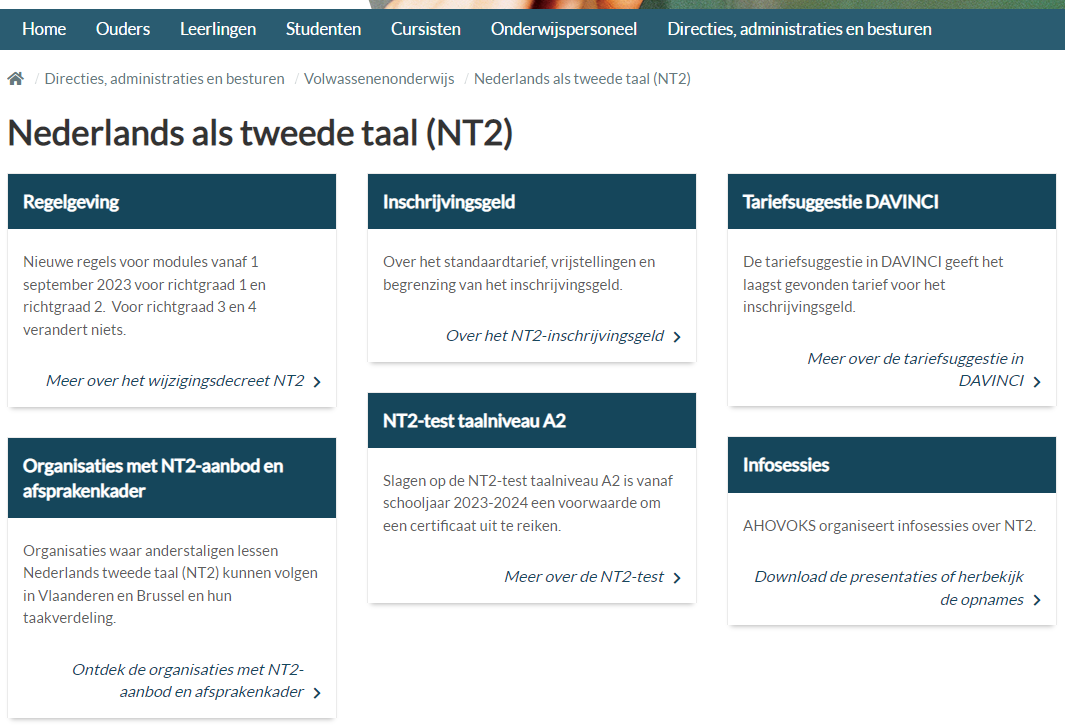 24
hulpmiddelen
Hulpmiddelen voor centra:

Website Onderwijs Vlaanderen: nieuwe pagina Inschrijvingsgeld NT2

Een beslissingsboom NT2-opleidingen richtgraad 1 en 2 maakt je centrum wegwijs in de nieuwe regels.

Bij inschrijving van een cursist raadpleeg je de aangepaste tariefsuggestie in de databank DAVINCI.

Controlerapporten AHOVOKS
25
beslissingsboom
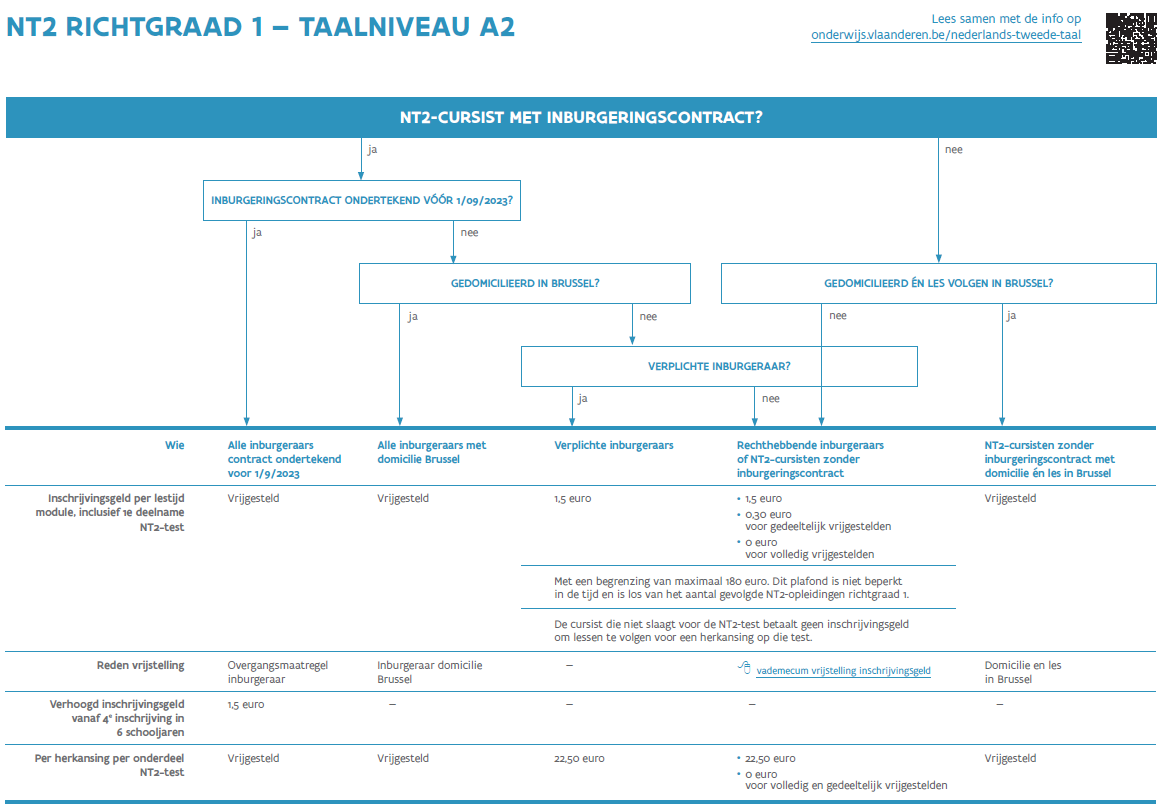 26
beslissingsboom
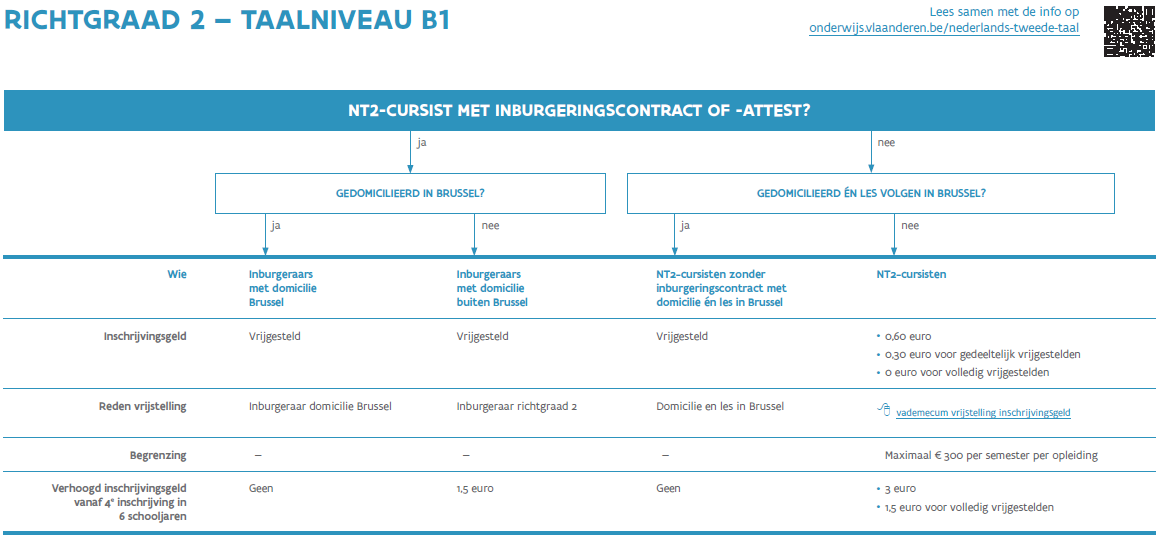 27
Tarieven NT2-opleidingen richtgraad 1
NT2-opleiding richtgraad 1 volgen

Standaardtarief 1,50 euro per lestijd

Geen verminderd tarief van 0,60 euro per lestijd

De cursist betaalt maximaal 180 euro over de opleidingen heen
28
Plafond 180 euro NT2-opleidingen richtgraad 1
Je berekent één plafond van 180 euro voor deze opleidingen samen:

Uit de leergebieden Alfa NT2 en NT2 van cbe 
NT2 alfa mondeling richtgraad 1 
NT2 alfa mondeling richtgraad 1 – schriftelijk richtgraad 1.1 
Latijns Schrift – Basiseducatie 
NT2 richtgraad 1 
Inclusief open modules (Alfa) NT2 en maatwerk (Alfa) NT2 

Uit het studiegebied NT2 richtgraad 1 en 2 van cvo 
NT2 richtgraad 1 
Lezen  en Schrijven voor Andersgealfabetiseerden
Inclusief open modules van de opleiding NT2 richtgraad 1
29
Plafond 180 euro NT2-opleidingen richtgraad 1
Voor het plafond van 180 euro geldt:

Dit is niet beperkt in de tijd. 

De teller start niet op 0. Het inschrijvingsgeld voor eerder gevolgde modules van NT2-opleidingen van richtgraad 1 telt mee in het plafond.

Het bevat de eerste deelname aan de NT2-test.
30
Geen verhoogd inschrijvingsgeldNT2-opleidingen richtgraad 1
Geen verhoogd inschrijvingsgeld vanaf de vierde inschrijving:

De cursist betaalt geen verhoogd inschrijvingsgeld meer vanaf 4de inschrijving in dezelfde module binnen een periode van 6 schooljaren.

Enkel voor inburgeraar met ondertekend inburgeringscontract vóór 1 september 2023 is er een overgangsmaatregel. 
Tot het einde van dat contract. 
Deze betaalt wel nog verhoogd inschrijvingsgeld van 1,50 euro per lestijd. 
De derdebetalersregeling Brussel geldt niet meer.
31
Tarieven Nt2-test nt2-opleidingen richtgraad 1
NT2-test taalniveau A2 afleggen

1e deelname aan NT2-test is inbegrepen in inschrijving voor de opleiding en het plafond van 180 euro. De cursist betaalt er niet apart voor.

Herkansing op de NT2-test kost telkens 
22,50 euro per onderdeel. 
0 euro als een cursist voldoet aan een van de (gedeeltelijke of volledige) vrijstellingscategorieën uit Vademecum vrijstelling inschrijvingsgeld.
32
Opleiding voor herkansing NT2-testnt2-opleidingen richtgraad 1
Opnieuw opleiding volgen in functie van herkansing op NT2-test

De cursist betaalt geen inschrijvingsgeld om lessen te volgen voor een herkansing op de NT2-test. 
Een inburgeraar met een ondertekend inburgeringscontract vóór 1 september 2023 betaalt dan (als dit zijn 4e of meer inschrijving is) geen verhoogd inschrijvingsgeld.

Deze vrijstelling stopt wanneer de cursist geslaagd is voor de vier onderdelen van de test.
33
Opleiding voor herkansing NT2-testnt2-opleidingen richtgraad 1
Een cursist die niet slaagt voor een onderdeel van de NT2-test, kan de test opnieuw afleggen na het opnieuw volgen van (een deel van) de NT2-opleiding.

Dat kan onder verschillende vormen: 
Een herhaling van een of meerdere modules
Een module in standaard, verkorte of verlengde duur
Een open module op maat
34
Vrijstelling inschrijvingsgeld nt2-opleidingen richtgraad 1
Sommige cursisten hebben recht op een volledige of gedeeltelijke vrijstelling van het inschrijvingsgeld.
Bekijk via de beslissingsboom of de cursist recht heeft op een (gedeeltelijke) vrijstelling van het inschrijvingsgeld voor richtgraad 1:

Verplichte inburgeraar

Rechthebbende inburgeraar

NT2-cursist zonder inburgeringscontract
35
Verplicht inburgeraar
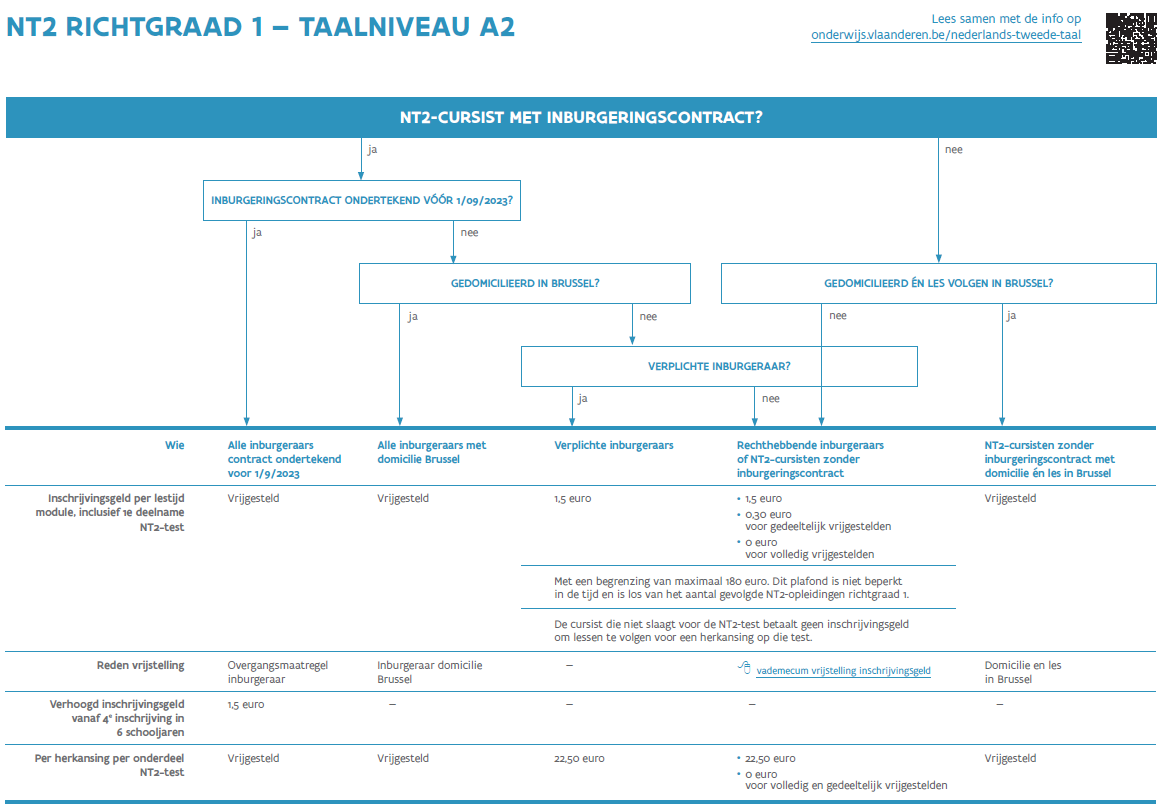 36
Vrijstelling inschrijvingsgeld nt2-opleidingen richtgraad 1
Verplichte inburgeraar

Geen recht op vrijstelling voor NT2-opleidingen richtgraad 1 zelfs als de cursist valt onder deze categorieën:
Nog geen diploma SO behaald en ingeschreven voor opleiding in CBE.
Inkomen verwerven via maatschappelijke dienstverlening of leefloon of ten laste zijn van deze persoon.
Gedetineerd zijn.
Werkzoekende waarvan opleiding kadert in traject naar werk of gepast opleidingsaanbod vastgesteld door VDAB.
Niet-werkende, verplicht ingeschreven werkzoekende en nog geen recht op inschakelingsuitkering of ten laste zijn van deze persoon.
Beperking hebben, aangetoond via een attest, of ten laste zijn van deze persoon.
37
Vrijstelling inschrijvingsgeldNT2-opleidingen richtgraad 1
Enkel in volgende gevallen heeft de verplichte inburgeraar recht op een volledige vrijstelling:

Inburgeraar met ondertekend inburgeringscontract vóór 1 september 2023 
Overgangsmaatregel die geldt tot het einde van dat contract. Deze inburgeraar betaalt vanaf 4de inschrijving verhoogd inschrijvingsgeld.

Inburgeraar met domicilie in Brussel-Hoofdstad

Opnieuw opleiding volgen voor een herkansing op de NT2-test
38
rechthebbende inburgeraar
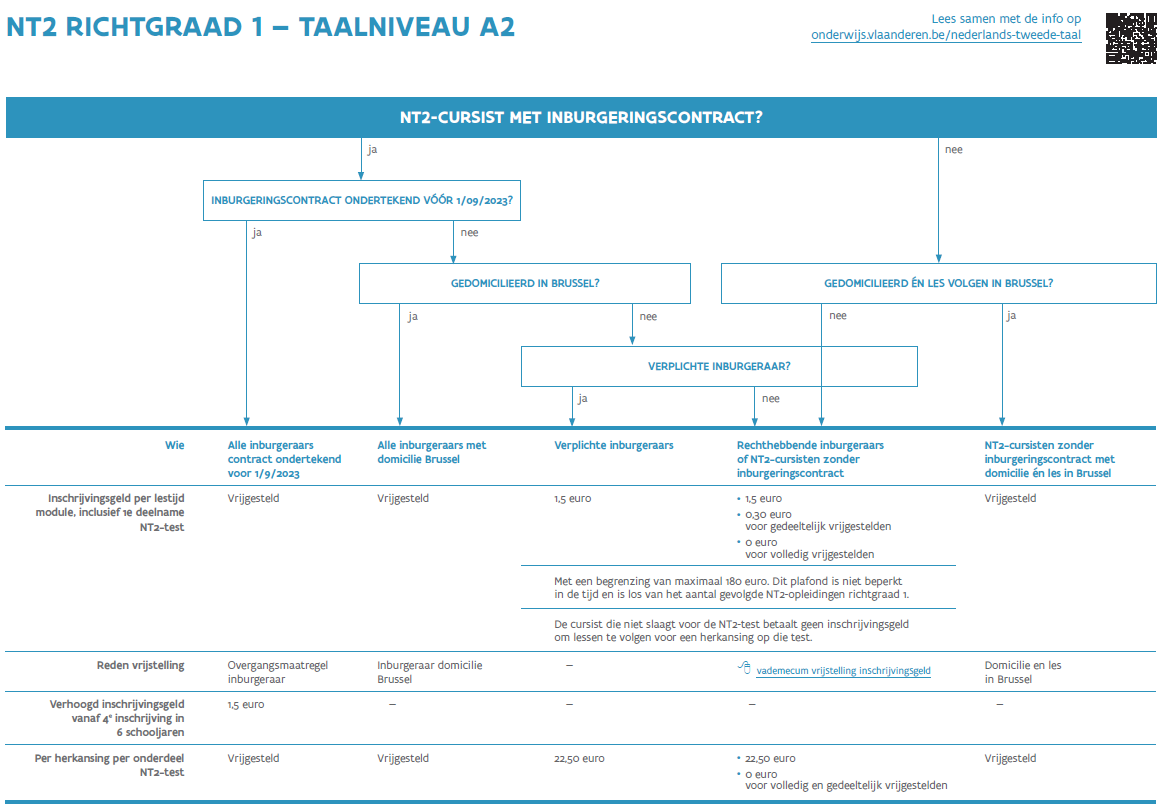 39
Vrijstelling inschrijvingsgeldNT2-opleidingen richtgraad 1
Rechthebbende inburgeraar

Volledige vrijstelling:
Inburgeraar met ondertekend inburgeringscontract vóór 1 september 2023
Overgangsmaatregel die geldt tot het einde van dat contract. Deze inburgeraar betaalt vanaf 4de inschrijving verhoogd inschrijvingsgeld.
Inburgeraar domicilie in Brussel-Hoofdstad
Minderjarige inburgeraar 16-18 jaar
Opnieuw opleiding volgen voor een herkansing op de NT2-test
Andere vrijstellingscategorie uit het vademecum 

Gedeeltelijke vrijstelling: 0,30 euro per lestijd
Zie vademecum
40
Vrijstelling inschrijvingsgeldNT2-opleidingen richtgraad 1
Nieuwe vrijstellingscategorie: Minderjarige inburgeraar 16-18 jaar

Minderjarigen die nog leerplichtig zijn, maar aanvullend bij het reguliere onderwijs baat hebben bij het volgen van inburgering.

Minderjarigen die niet meer leerplichtig zijn en 18 jaar worden tussen september en december. Deze krijgen een inburgeringstraject op maat van hun leefwereld. 

Deze minderjarigen volgen een inburgeringstraject (trajecttype ‘primair inburgeringstraject minderjarige’), maar hebben geen inburgeringscontract.
41
Geen inburgeringscontract
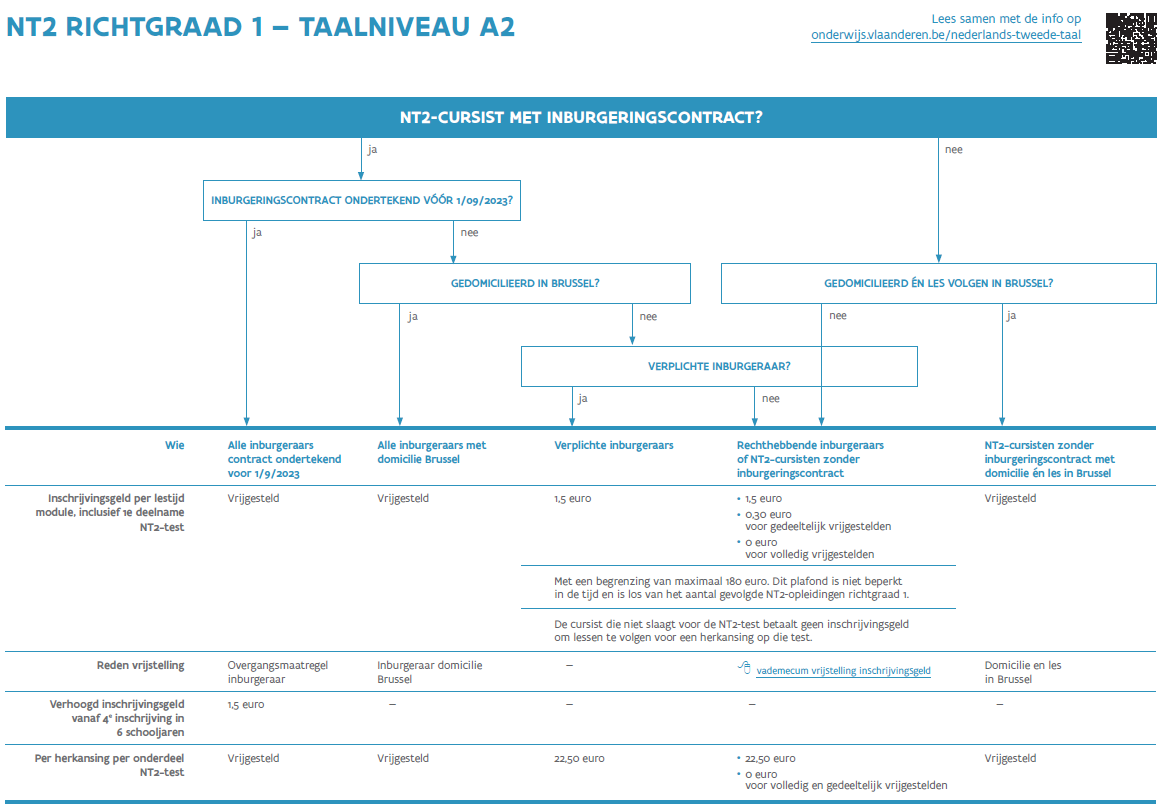 42
Vrijstelling inschrijvingsgeldNT2-opleidingen richtgraad 1
NT2-cursist zonder inburgeringscontract

Volledige vrijstelling:
NT2-cursist met domicilie én les in Brussel-Hoofdstad
12-16 jarigen in samenwerking met een secundaire school
Opnieuw opleiding volgen voor een herkansing op de NT2-test
Andere vrijstellingscategorie uit het vademecum

Gedeeltelijke vrijstelling: 0,30 euro per lestijd
Zie vademecum
43
Vrijstelling inschrijvingsgeldNT2-opleidingen richtgraad 1
Werken met een afbetalingsplan?
Een centrum kan een persoon maar inschrijven als deze voldoet aan alle inschrijvings- en toelatingsvoorwaarden (art. 37 decreet vwo), o.a.
“Het inschrijvingsgeld betaald hebben of hiervan rechtmatig vrijgesteld zijn” 
Werken met afbetalingsplan is keuze en verantwoordelijkheid van centrum.
Bij inschrijving registreer je het correcte tarief. Die inschrijvingsgelden stort het centrum door naar AHOVOKS (art. 113decies decreet vwo).
Uitschrijfbeleid centrum (art. 120 decreet vwo):
“Het centrumreglement bevat ten minste de bijdrageregeling, de uitschrijvingsregeling, het reglement van orde, het evaluatiereglement en informatie over de klachtenprocedure.”
Regels centrum over voorwaarden tot terugbetaling bij uitschrijving.
44
beslissingsboom
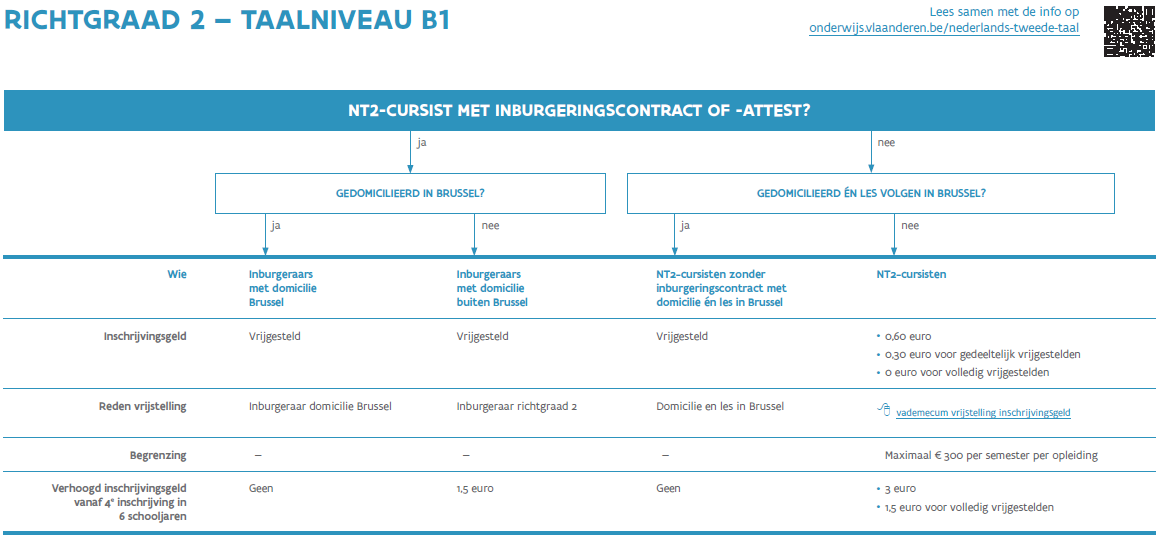 45
Vrijstelling inschrijvingsgeldNT2-opleidingen richtgraad 2
Richtgraad 2: tarieven opleiding
Verminderd tarief van 0,60 euro per lestijd

Volledige vrijstelling
Inburgeringscontract of -attest NT2 richtgraad 2
Inburgeringscontract of -attest én domicilie in Brussel-Hoofdstad
De vrijstelling geldt voor lesplaatsen in Brussel of Vlaanderen.
NT2-cursist met domicilie in Brussel-Hoofdstad én les in Brussel-Hoofdstad 
12-16 jarigen in samenwerking met een secundaire school
Andere vrijstellingscategorie uit het vademecum

Gedeeltelijke vrijstelling: 0,30 euro per lestijd
Zie vademecum
46
Samenvatting As is
Cursisten met domicilie Brussel: 3e betalersregeling Brussel voor richtgraad 1 en 2
47
Samenvatting TO BEvanaf 1 september 2023
Geen 3e betalersregeling Brussel. Wel vrijstelling inburgeraar domicilie Brussel en NT2-cursist domicilie én les Brussel voor richtgraad 1 en 2, behalve voor inburgeraar overgangsmaatregel (contract vóór 1/09/2023).
Het plafond 180 euro is over de NT2-opleidingen richtgraad 1 heen, het plafond 300 euro is per semester.
48
Samenvatting to bevanaf 1 september 2023
Opgelet: Bij de CVO zijn er naast de betrokken NT2-opleidingen richtgraad 1 (zie eerder) nog 3 andere opleidingen in het studiegebied NT2 R1 en 2 waarvoor afwijkende bepalingen gelden:





Geen recht op vrijstelling domicilie Brussel: geen 3e betalersregeling Brussel, geen decretaal recht op vrijstelling.
49
Aanpassing tariefsuggestie NT2
Luk Verbeke
TaRIefsuggestie in DAVINCIWerking
Tariefsuggestie is een DAVINCI-dienst die je helpt om het laagste tarief voor een cursist te zoeken. 
Wanneer je centrumsoftware een tariefsuggestie vraagt aan DAVINCI dan moet je volgende gegevens meegeven:

Persoon (dmv INSZ)

Opleiding (dmv een IOV)

Inschrijvingsdatum

Decreetsdatum (komen we op terug!)
51
TaRIefsuggestie in DAVINCIWerking
Op basis van de opgegeven input bevraagt DAVINCI zichzelf en externe bronnen en vervolgens geeft DAVINCI de centrumsoftware een antwoord terug met daarin 

Het voordeligste tarief, dat kon bepaald worden voor de cursist in euro (niet in vrijstellingsgrond omwille van de privacy)

De volledigheid van de bevraging (om te weten of opnieuw proberen zinvol is)

NIEUW: een sommering van de reeds betaalde inschrijvingsgelden per opleiding
52
TaRIefsuggestie in DAVINCIBeperkingen
Er wordt geen rekening gehouden met de plafonds op de inschrijvingsgelden. 
Reden: Uitschrijvingen en foute registraties
Workaround: Rapport + som betaalde inschrijvingsgelden

Er wordt geen rekening gehouden met de verhoogde inschrijvingsgelden voor 4e inschrijving binnen de zes schooljaren.
Reden: Uitschrijvingen en foute registraties
Workaround: Rapport + raadpleeg Plaatsing

Niet alle vrijstellingen van inschrijvingsgeld kunnen we controleren in externe databanken.
Zie overzicht op de website
53
TaRIefsuggestie in DAVINCIAANPASSINGEN NT2
Som betaalde inschrijvingsgelden per opleiding
Bepalen van de inschrijvingsgelden volgens de nieuwe regels (zie eerder). Daarvoor gebruiken we volgende extra parameters:

Richtgraad NT2-opleiding?

Inburgeringsstatus?
Tekendatum inburgeringscontract
Datum behaald inburgeringsattest

Domicilie Brussel-Hoofdstad voor cursist?

Vestigingsplaats IOV in Brussel?
54
TaRIefsuggestie in DAVINCIAANPASSINGEN NT2
Wat zit niet in de aangepaste tariefsuggestie voor NT2?

Bestaande beperkingen (4e inschrijving en plafond) gelden ook hier

Tarieven NT2-test

Vrijstelling omwille van herkansing NT2-test
55
TaRIefsuggestie in DAVINCIDEcreetsdatum
Heel belangrijk!

Tariefsuggestie volgens de huidig geldende regelgeving
Decreetsdatum = 1/9/2019 (20190901)

Tariefsuggestie volgens de vernieuwde regelgeving
Decreetsdatum = 1/9/2023 (20230901)

Is een parameter die vandaag al bestaat dus reeds bekend maar bespreek met je softwareleverancier hoe/wanneer je inbouwt

Vorige decreetsovergang: heel veel "foute tariefsuggestie", omwille van de verkeerde decreetsdatum
56
Aanpassing NT2-tarieven in DAVINCI
Evelyn Laermans
Tarieven in davinciwijzigingen in de databank
Nieuw plafondtype 'Plafond NT2 R1' vanaf 1/9/2023

Nieuwe tarieven vanaf 1/09/2023: enkel relevant als je tariefsuggestie niet zou gebruiken of niet volgt
Enkel voor richtgraad 1
58
Tarieven in davinciwijzigingen in de databank
Voor richtgraad 1 en 2






Enkel voor richtgraad 2
59
Tarieven in davinciwijzigingen in de databank
Tarieven stopgezet op 31/08/2023
Enkel voor richtgraad 1



Voor richtgraad 1 en 2



3e betaler Brussel NT2 stopgezet op 31/08/2023
60
Stand van zaken NT2-test
Evi Verduyckt
Ontwikkeling nt2-test
3 partners:
De ontwikkelcommissie
10 toetsontwikkelaars uit CBE en CVO, 1 dag per week
2 inhoudelijk experten, fulltime en 60%

De examencommissie
1 projectleider
Levert toetsexpertise
Faciliterende rol

CTO (Centrum voor Taal en Onderwijs)
2 medewerkers voor dit project + 2 medewerkers achter de schermen
Ondersteunen op vlak van taalexpertise en psychometrie
Werken de pilot uit
62
Wat doet het ontwikkelteam?
Het ontwikkelteam

stelt een toetsmatrijs op

ontwikkelt vragen voor de vragendatabank

screent eerst alle vragen

stelt beoordelingswijzers op

maakt een handleiding voor de examinatoren

zorgt voor opleiding van de examinatoren
63
Wat doet het ontwikkelteam?
Fases

In schooljaar 2022-2023 ontwikkeling test voor de schriftelijke vaardigheden: lezen en schrijven.

Het ontwikkelteam maakt dit schooljaar vragen voor
Lezen en schrijven op taalniveau A2
Lezen en schrijven op taalniveau A1 (alfa)

In schooljaar 2023-2024 ontwikkeling test voor de mondelinge vaardigheden: spreken en luisteren.
64
De klankbordgroep
Wie?

De pedagogische begeleiders van CBE en CVO (alle koepels)

Wat?

Maandelijks overleg met projectleider

De klankbordgroep
volgt de stand van zaken op
adviseert
stelt vragen
geeft de bezorgdheden uit het veld door
65
pilot
Proeftest bij +/- 145 taalleerders van CBE en CVO

Verspreid over verschillende centra
In de periode van 20 tot 31 maart 2023
Diverse doelgroepen worden getest
Zowel op papier als digitaal
Locatie proeftest = eigen centrum
Kwantitatieve test bij +/- 120 taalleerders
Kwalitatieve test bij +/- 25 taalleerders (met observaties)
Test wordt afgenomen door ontwikkelteam + CTO
Analyse van resultaten door CTO
66
Inspirerend netwerkmoment
Wanneer?	Donderdag 20 april 2023
Waar?	Brussel 
Sprekers?	De drie partners (ontwikkelteam, CTO, EC)
Wat?	Een inkijk geven in het traject van het 			ontwikkelteam.
Toetsexpertise delen via infosessies en interactieve workshops.
Doelpubliek?	Leerkrachten en coördinatoren NT2
Inschrijven?	In de loop van februari
67
Stel ons je vragen
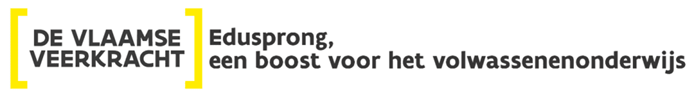 ONTWIKKELING OPLEIDINGSKOMPAS
voor het volwassenenonderwijs
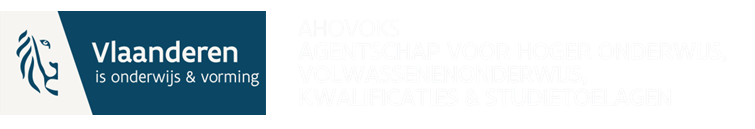 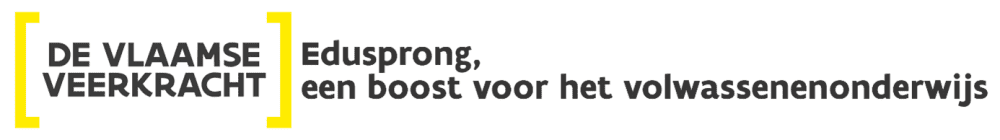 Waarom het Opleidingskompas?
Wat wordt het Opleidingskompas?
Onderdeel van Edusprong - Relance na coronacrisis.
Niet eenvoudig voor volwassenen om de weg te vinden in het opleidingsaanbod.
Levenslang leren stimuleren.
Een gebruiksvriendelijke, online toepassing met:
een up-to-date overzicht van het ingerichte aanbod van het volwassenenonderwijs.
een veelzijdige zoek- en oriëntatiefunctie voor (potentiële) cursisten. 

 Vlaanderenbrede communicatiecampagne zal toeleiden naar het Opleidingskompas.
Ontwikkeling
Opleidingskompas
Timing en route
De rol van het centrum?
Voor de lancering het geplande aanbod maximaal 
registreren in de DAVINCI Database.
Jun – dec
2022
5 juni 2023
Jan – juni 2023
Behoefte analyse
Ontwikkeling
Lancering
Samen maken we het Opleidingskompas tot een succes!
[Speaker Notes: Begeleidende notities bij presentatie:

Waarom het Opleidingskompas?
Korte toelichting van de context:
Volwassenonderwijs duidelijker én makkelijker vindbaar maken voor de burger
Volwassenonderwijs én sector samen versterken
Doelstelling van levenslang leren verder stimuleren
Meer cursisten loodsen naar het Volwassenonderwijs (o.a. door meer bekendheid)

Wat wordt het Opleidingskompas?
Korte toelichting van het Opleidingskompas + de ondersteuning door de communicatiecampagne

Timing en route
Focus op het traject en de lancering

De rol van het centrum?
 De belangrijkste succesfactor van het Opleidingskompas is kwalitatieve en up-to-date informatie over het toekomstig ingerichte aanbod in het volwassenenonderwijs, daar kunnen de centra toe bijdragen.]
Meer informatie?
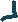 Schrijf je in!
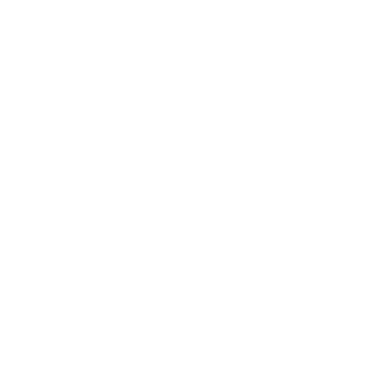 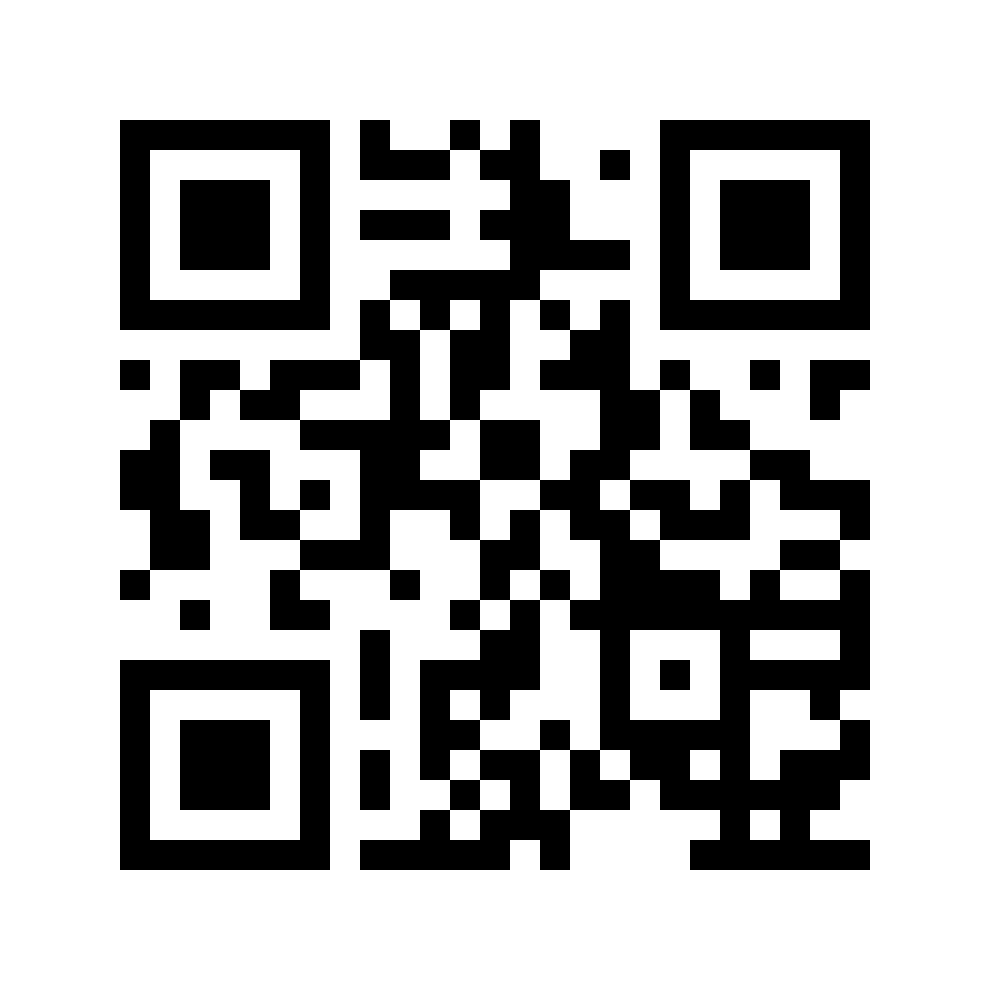 Nieuwsbrief en mailing van Edusprong 
Met regelmaat informatie via e-mail van edusprong@vlaanderen.be
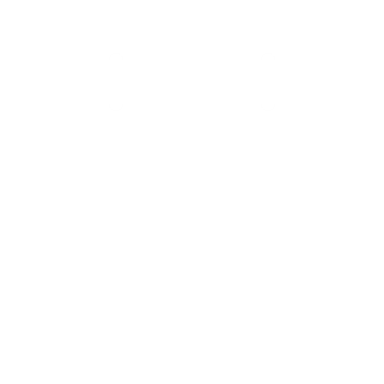 Ingeschreven en geen e-mail ontvangen? 
Check steeds jouw SPAM!
Woe 15 februari 13.00u 
Online infosessie en Q&A voor directies
Woe 1 maart 13.00u 
Online infosessie en Q&A voor directies en administratief medewerkers
Reeds vragen? Mail naar edusprong@vlaanderen.be
[Speaker Notes: Begeleidende notities bij presentatie:

Meer informatie?

Nieuwsbrief en mailing van Edusprong  zeker te vernoemen dat deze week (06-10/02) nog een communicatie met meer informatie volgt via e-mail.

Infosessie  uitnodiging volgt aan het einde van deze week]
Bedankt voor jullie aandacht